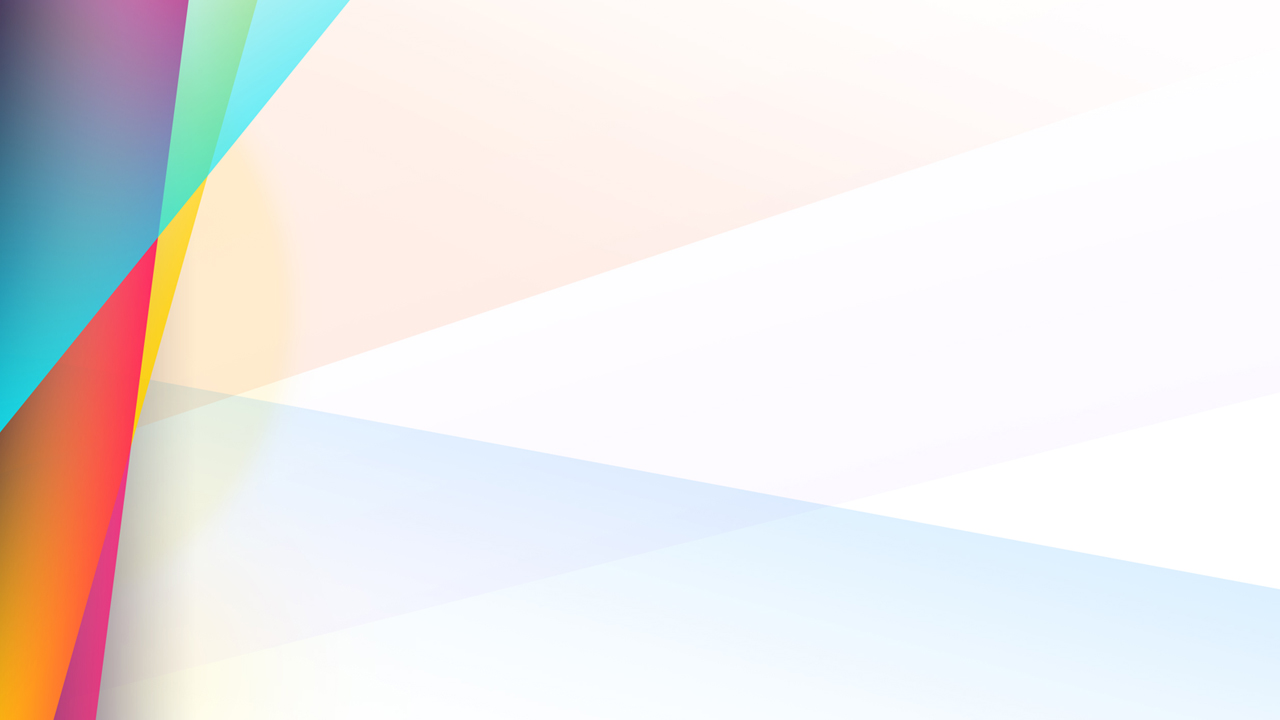 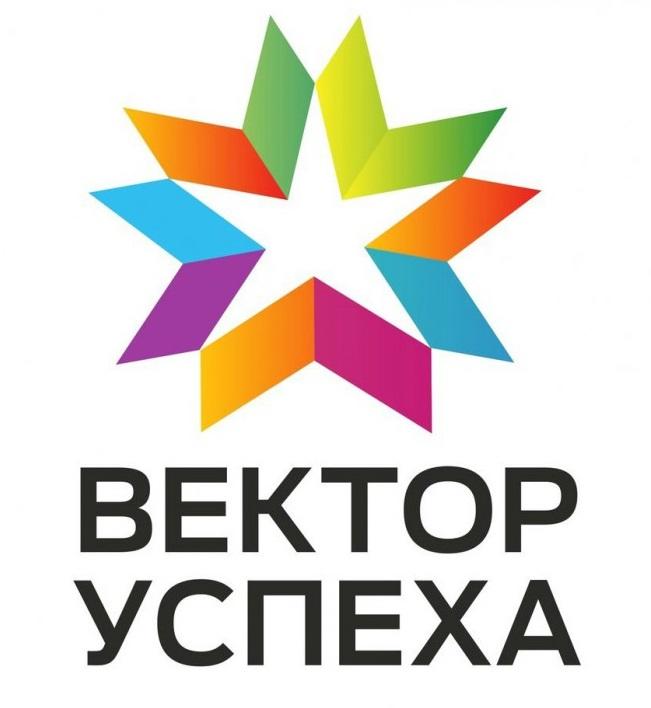 «Новые  вершины»
Городской  конкурс-фестиваль  открытых занятий  и  воспитательных  мероприятий
Тематическая консультация городского конкурса-фестиваля открытых занятий   и воспитательных мероприятий
Тематическая консультация участников конкурса-фестиваля открытых занятий  и  воспитательных  мероприятий

8 ноября  2019 года
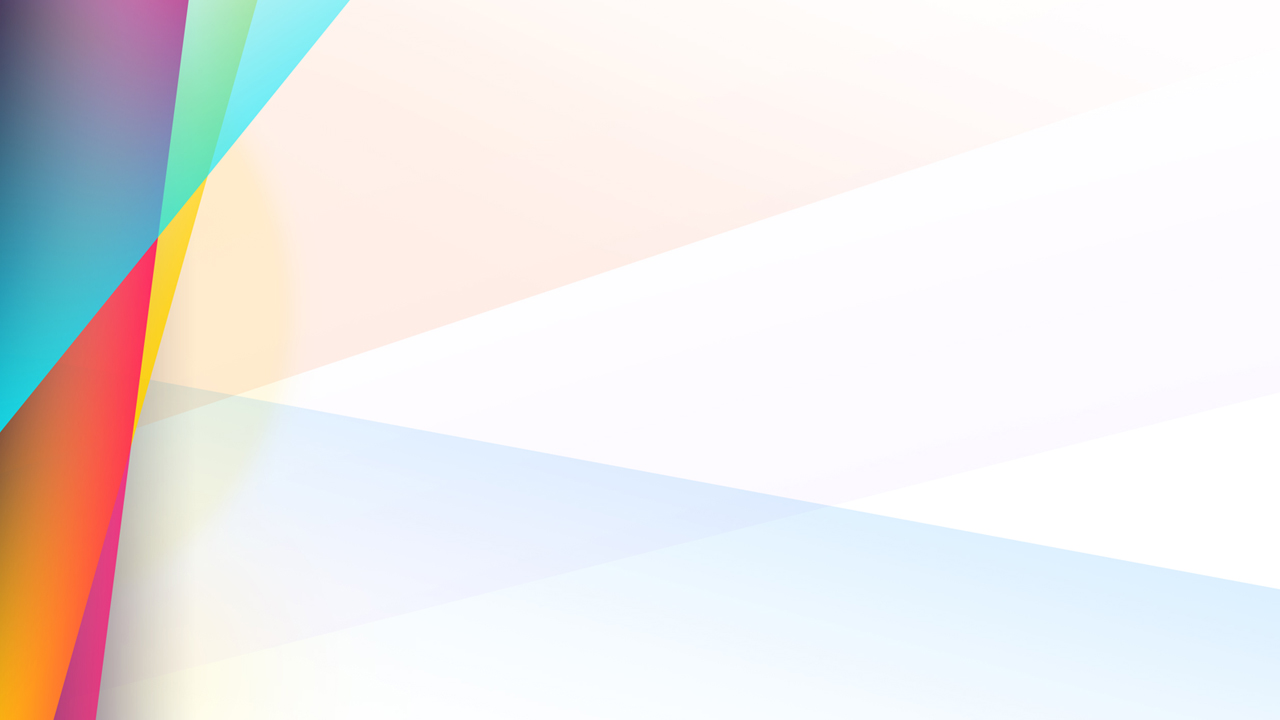 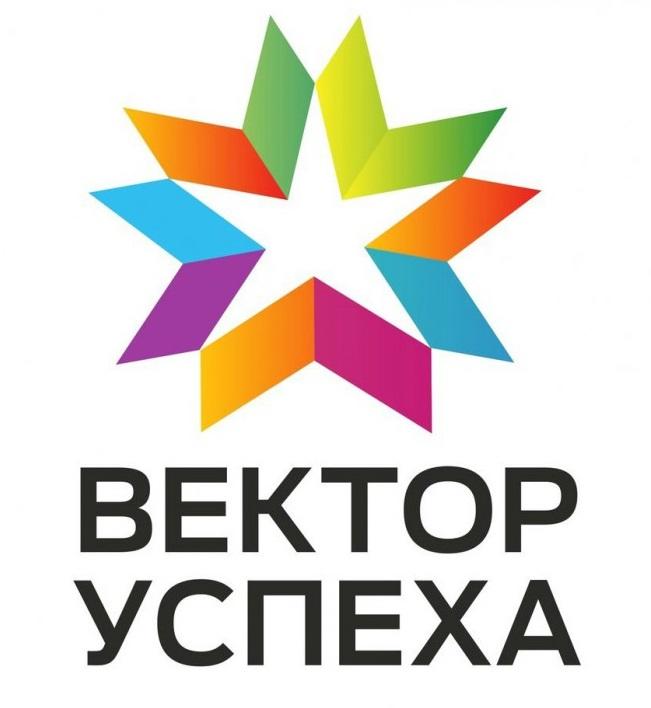 ЭТАПЫ   
КОНКУРСА - ФЕСТИВАЛЯ
Тематическая консультация городского конкурса-фестиваля открытых занятий   и воспитательных мероприятий
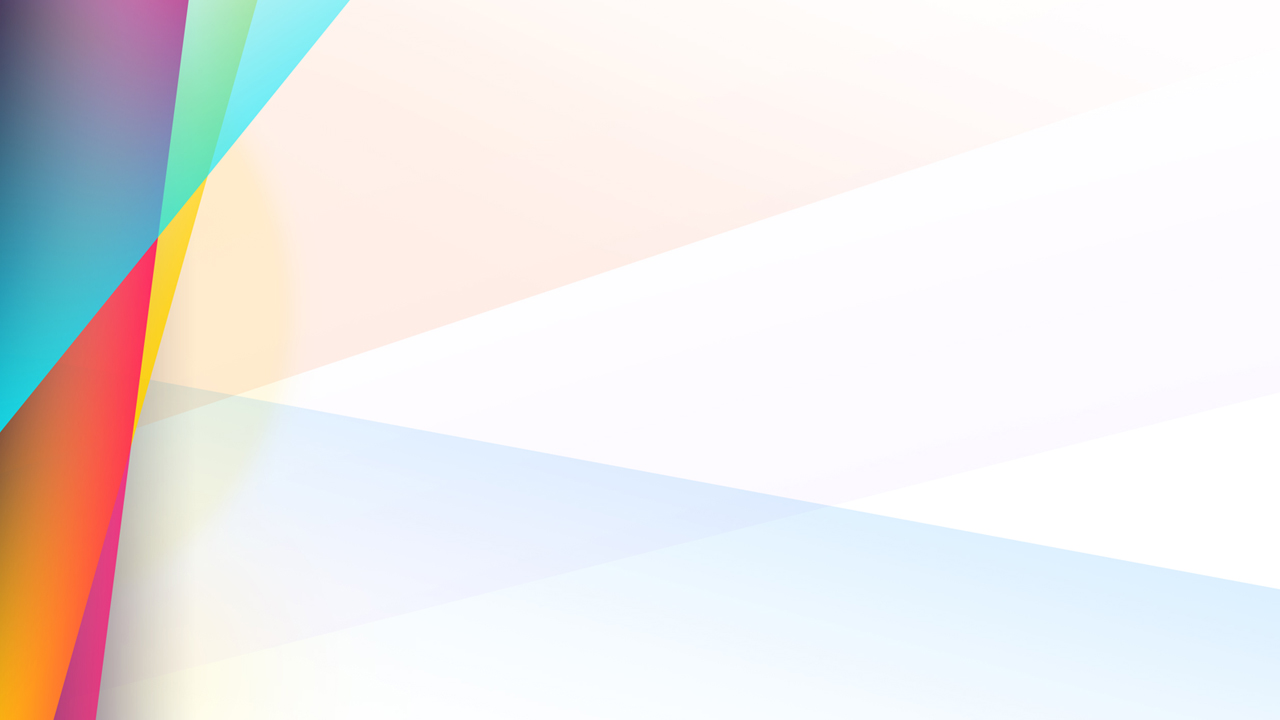 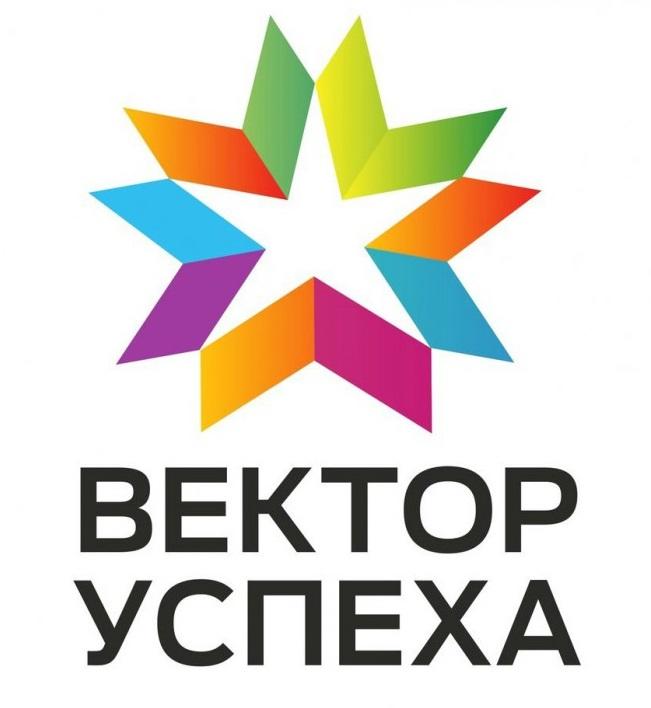 Сдать в оргкомитет:
1.   Заявку по предлагаемой форме, заверенную печатью и подписью руководителя образовательного учреждения (приложение №1).
2.   Цветную фотографию участника электронном виде на почту tsemusheva@yandex.ru
3.   Методическую разработку открытого занятия или воспитательного мероприятия в одном экземпляре, в печатном и электронном виде. 
4.   Копию титульного листа и информационной карты реализуемой программы (воспитательной или дополнительной образовательной)
Тематическая консультация городского конкурса-фестиваля открытых занятий   и воспитательных мероприятий
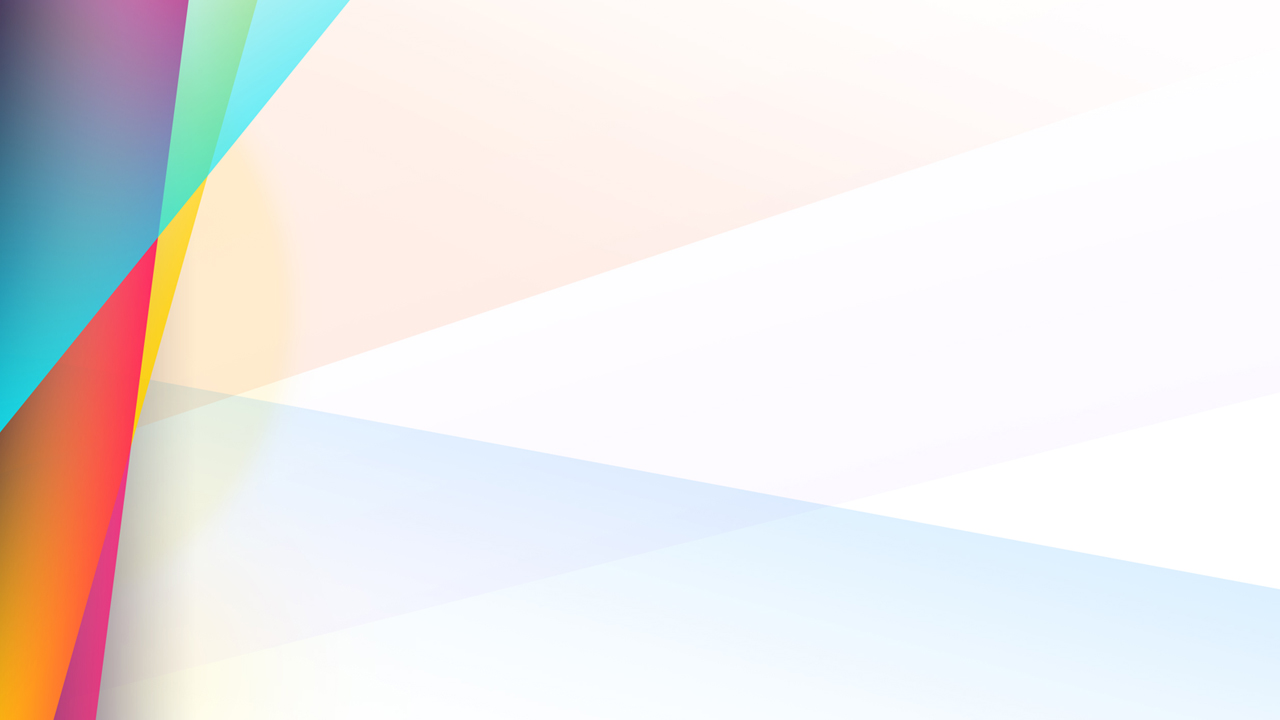 ВАЖНО!
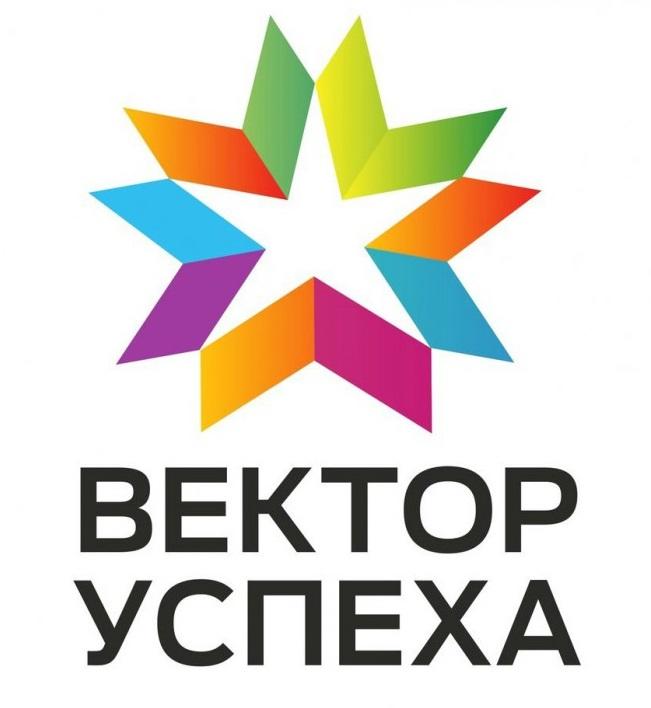 1. Обратить внимание на  п.II  заявки:
-согласование вопросов подготовки с оргкомитетом!
Укажите необходимое помещение или иные условия для проведения открытого занятия или мероприятия.

Перечислите желаемое оборудование для проведения открытого занятия или мероприятия (с указанием назначения и количества единиц).

Укажите возраст и количество детей для проведения открытого занятия "Введение в дополнительную общеобразовательную программу" или мероприятия.
Тематическая консультация городского конкурса-фестиваля открытых занятий   и воспитательных мероприятий
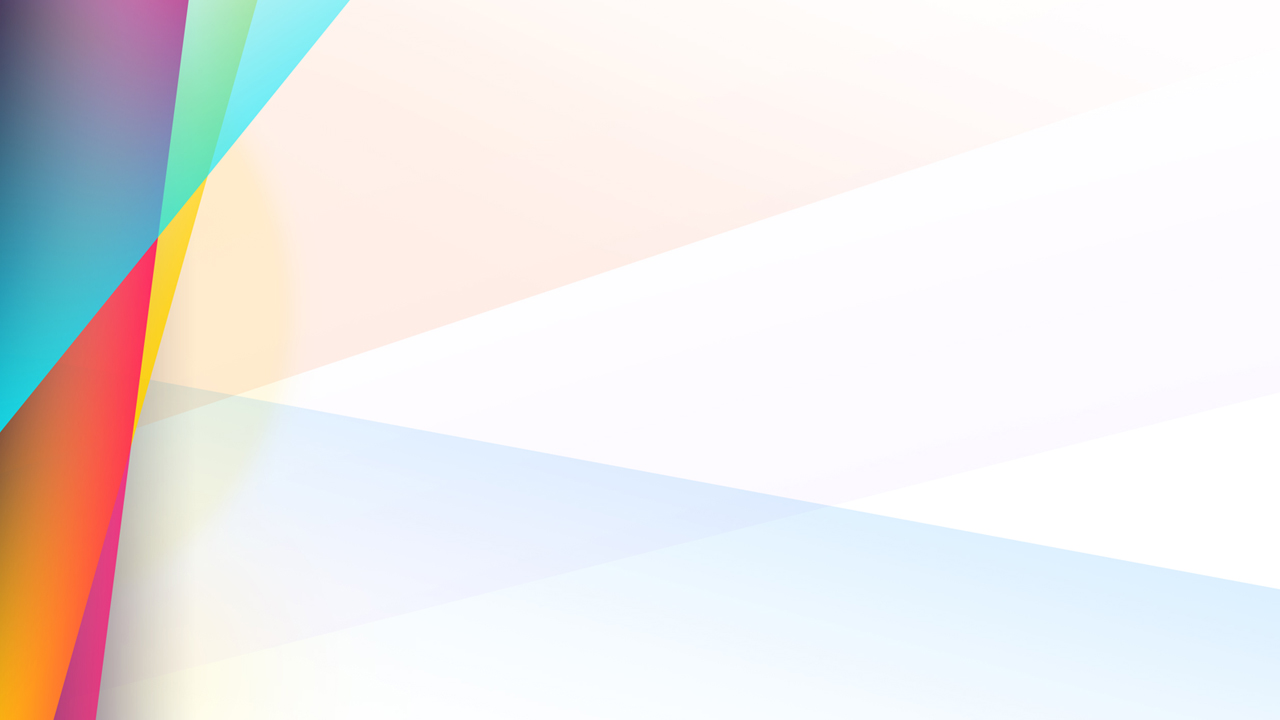 ВАЖНО!
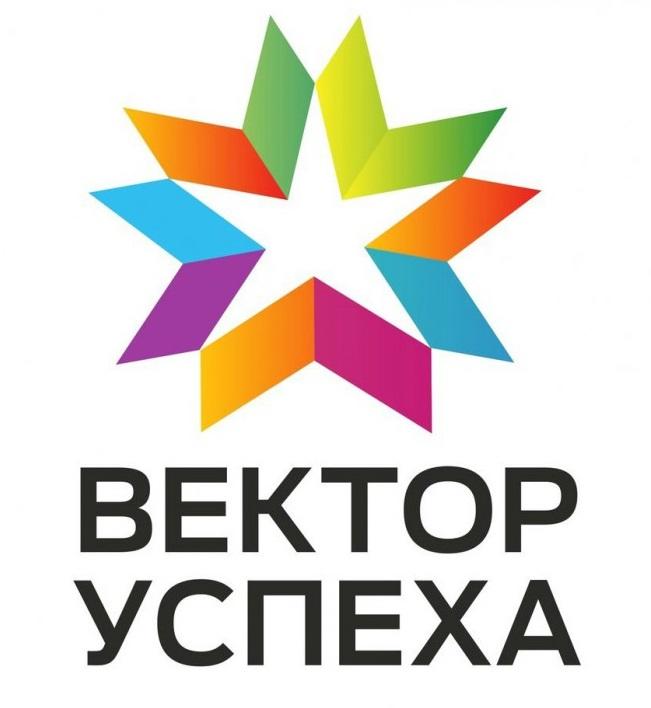 2. 
Продублировать заявку  на электронную
 почту 

tsemusheva@yandex.ru

в Microsoft Word (НЕ СКАН!)
Тематическая консультация городского конкурса-фестиваля открытых занятий   и воспитательных мероприятий
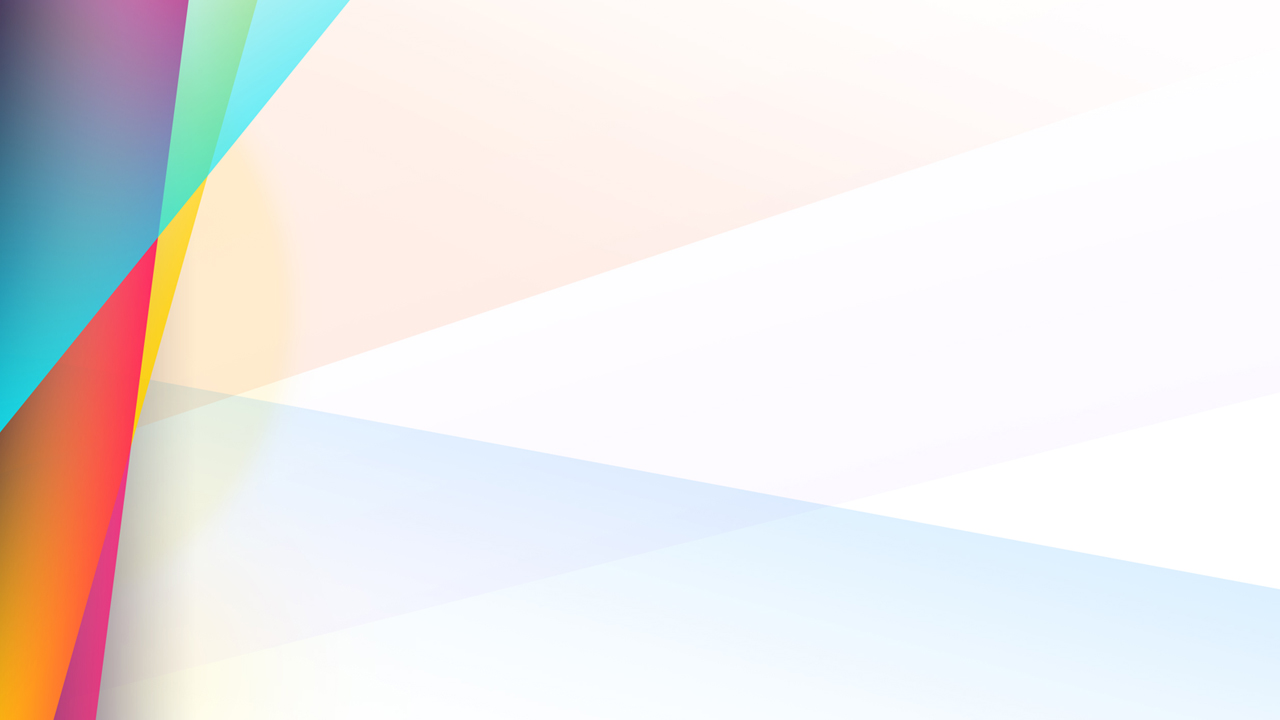 ВАЖНО!
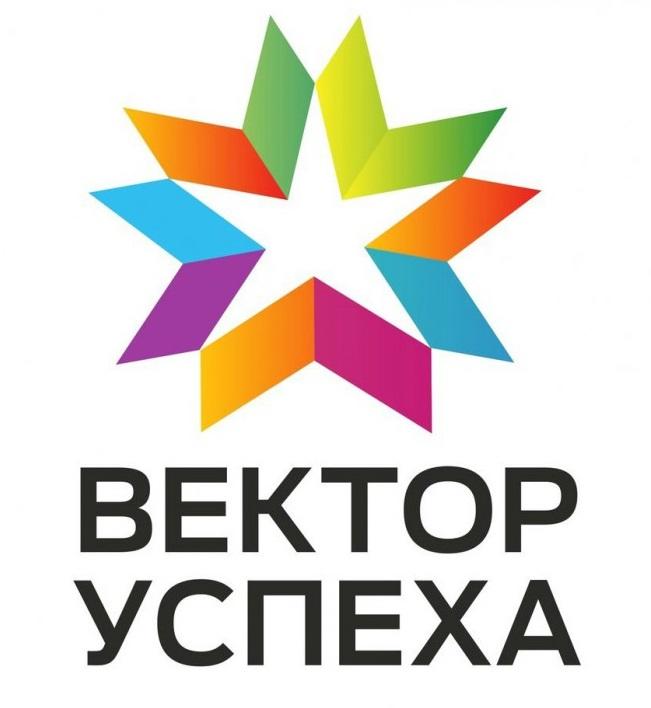 3.
 Цветную фотографию в формате JPEG   направить на  электронную почту
ФОТОГРАФИЯ –ПОРТРЕТ!
Тематическая консультация городского конкурса-фестиваля открытых занятий   и воспитательных мероприятий
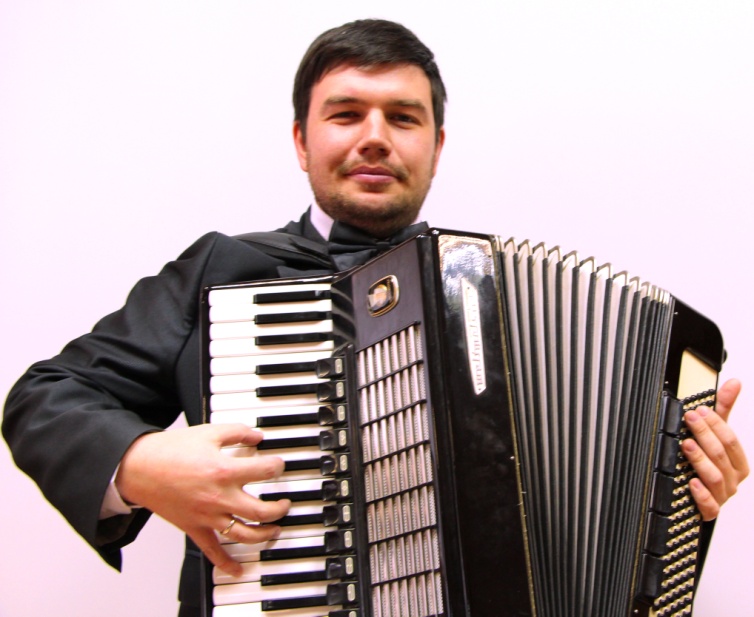 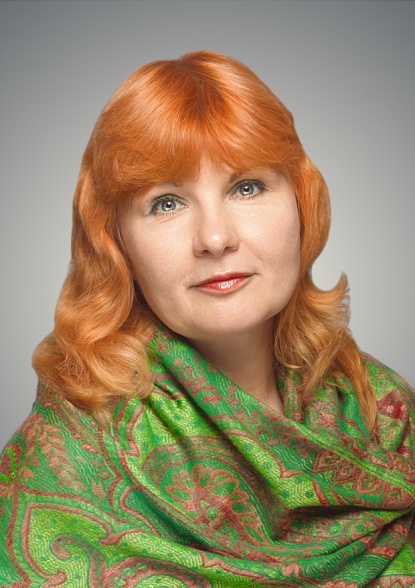 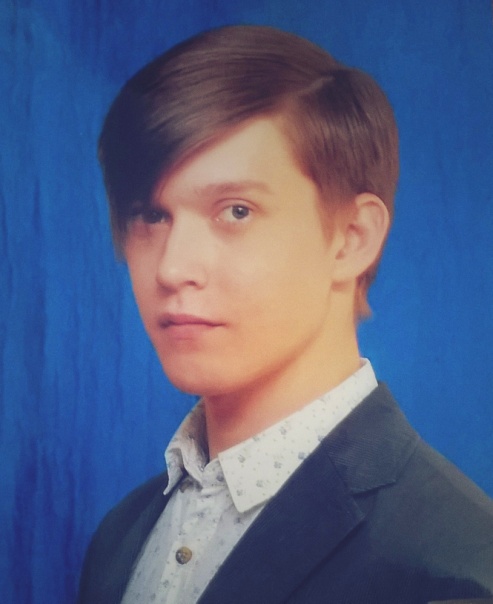 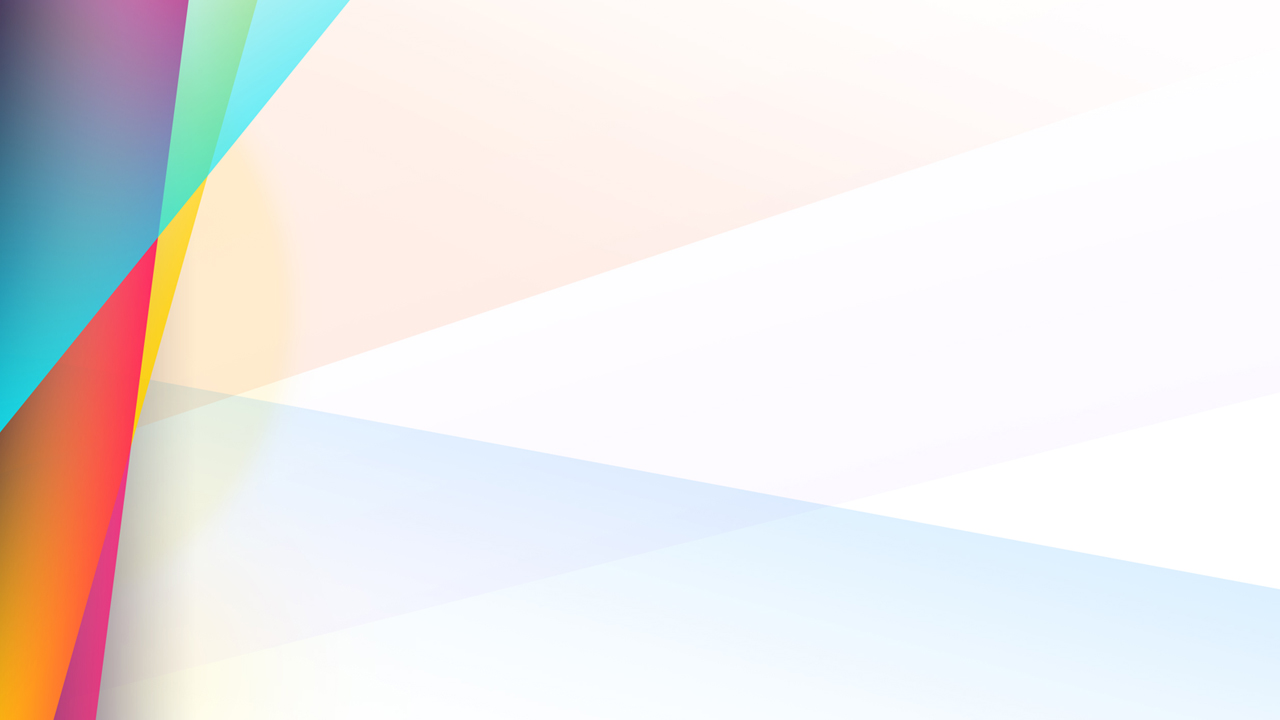 ВАЖНО!
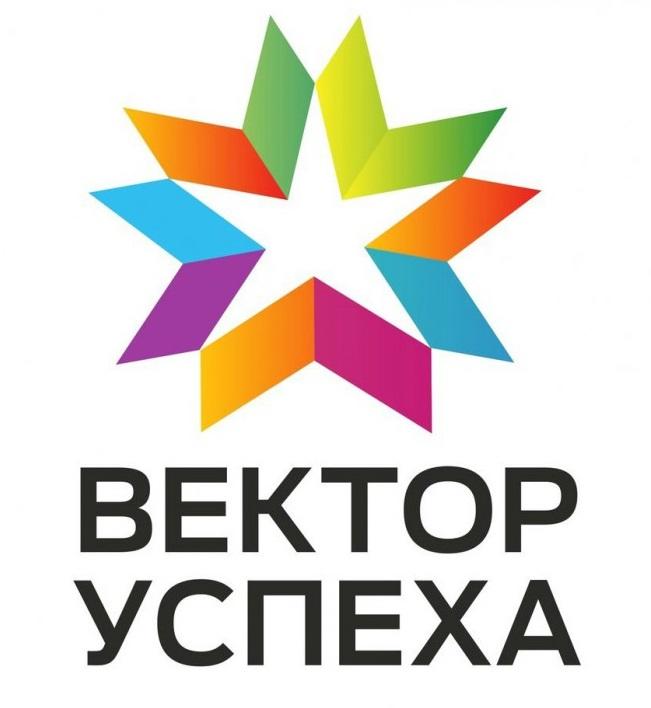 Художественная фотография – красиво, но НЕ ФОРМАТ!
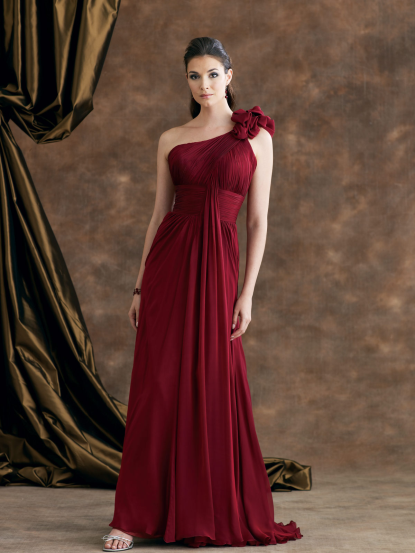 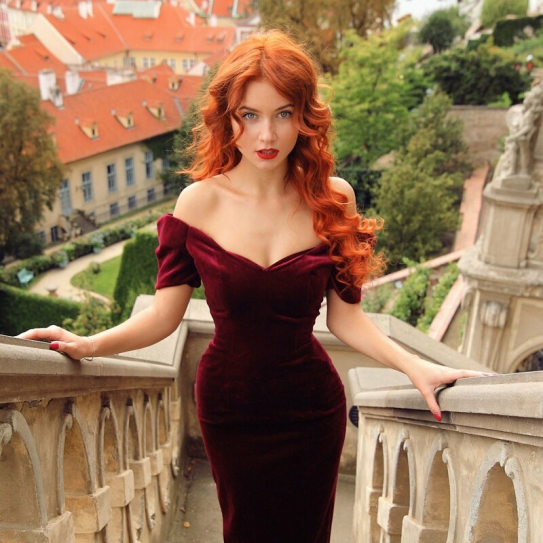 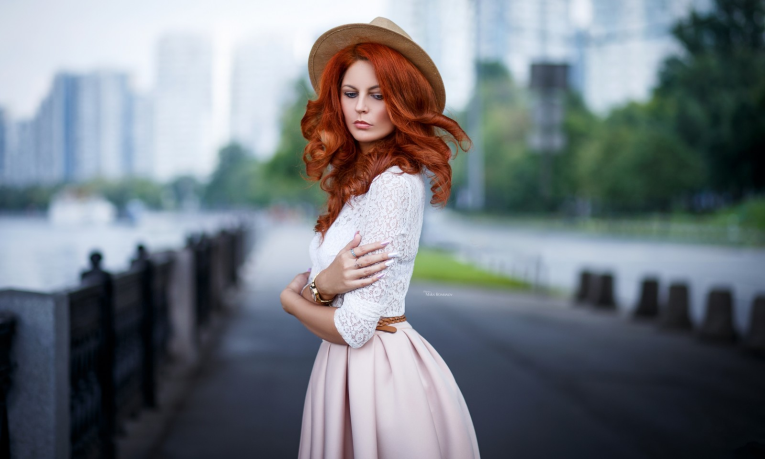 Тематическая консультация городского конкурса-фестиваля открытых занятий   и воспитательных мероприятий
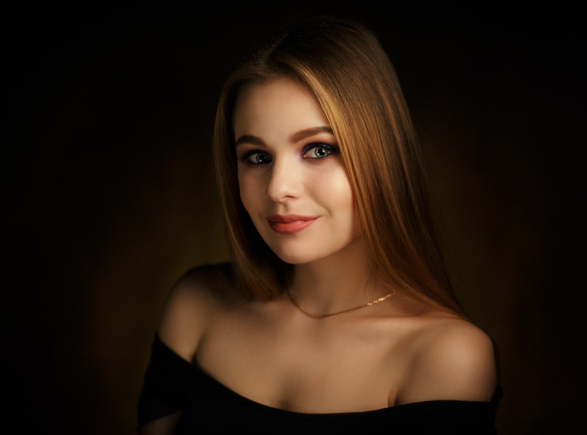 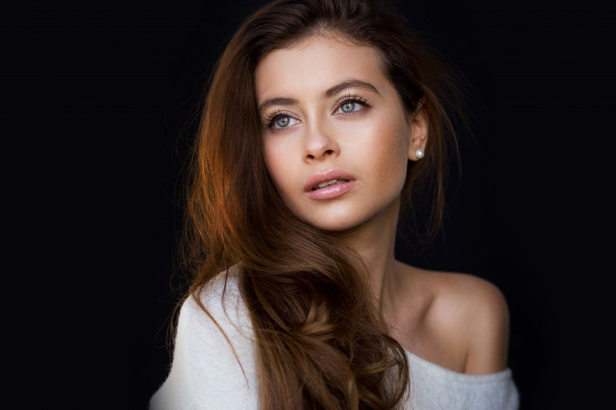 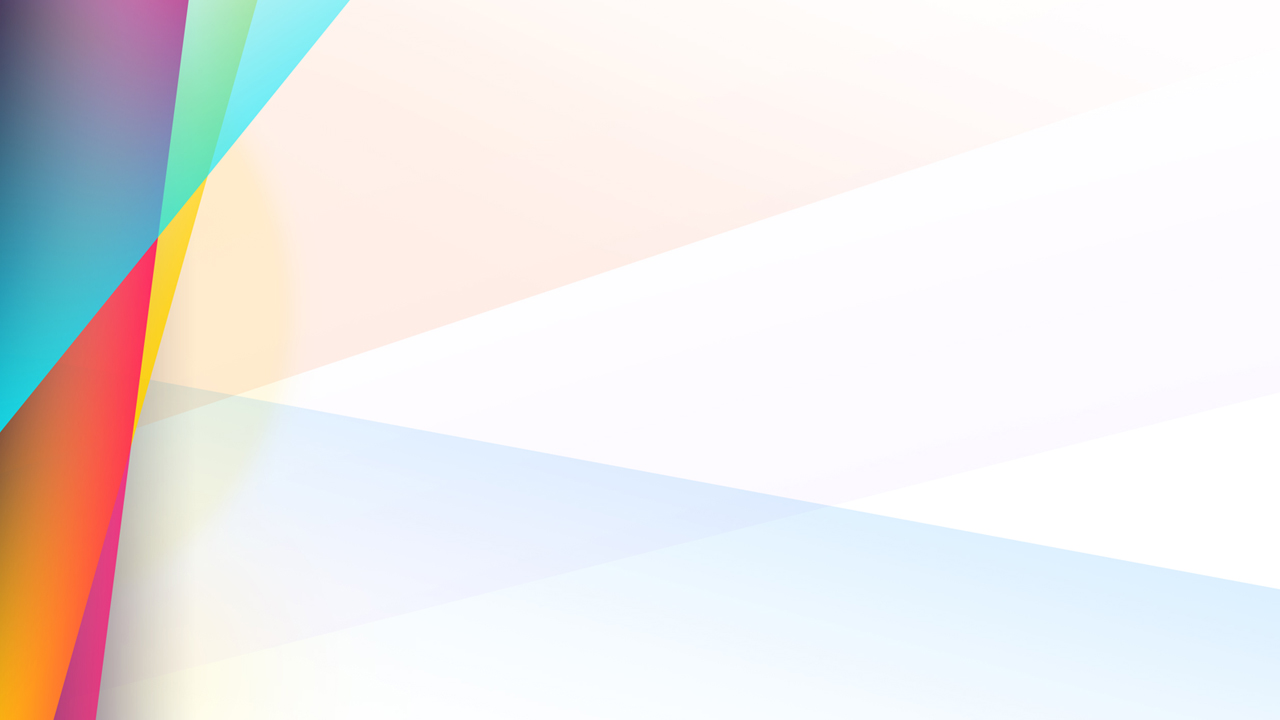 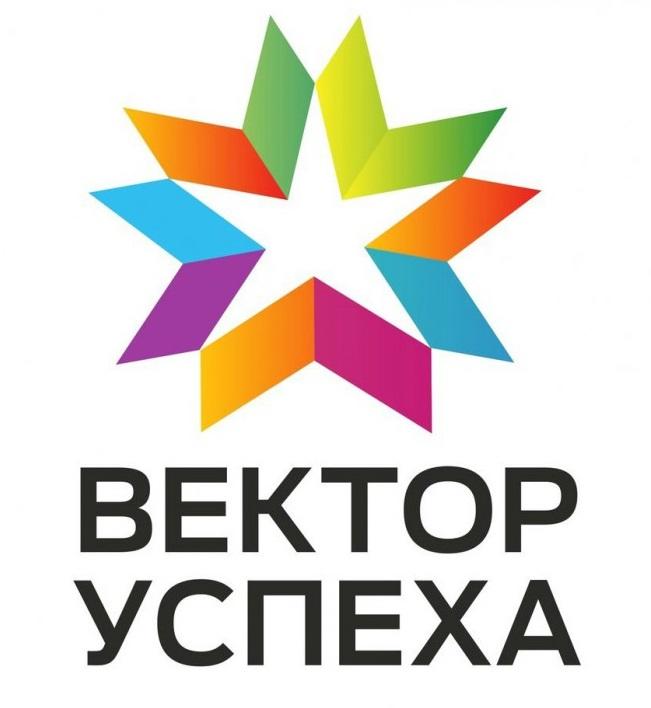 Структура 
методической разработки
1. Введение (пояснительная записка)
2. Методическое обоснование темы
3. Методические рекомендации по проведению занятия
4. План занятия (с целеполаганием, технологической картой) 
5. Подробный конспект занятия / сценарий мероприятия
6. Дидактический материал к занятию (можно не выделять в виде приложений)
7. Список литературы (источников) для учащихся 
8. Список литературы для педагогов.
Тематическая консультация городского конкурса-фестиваля открытых занятий   и воспитательных мероприятий
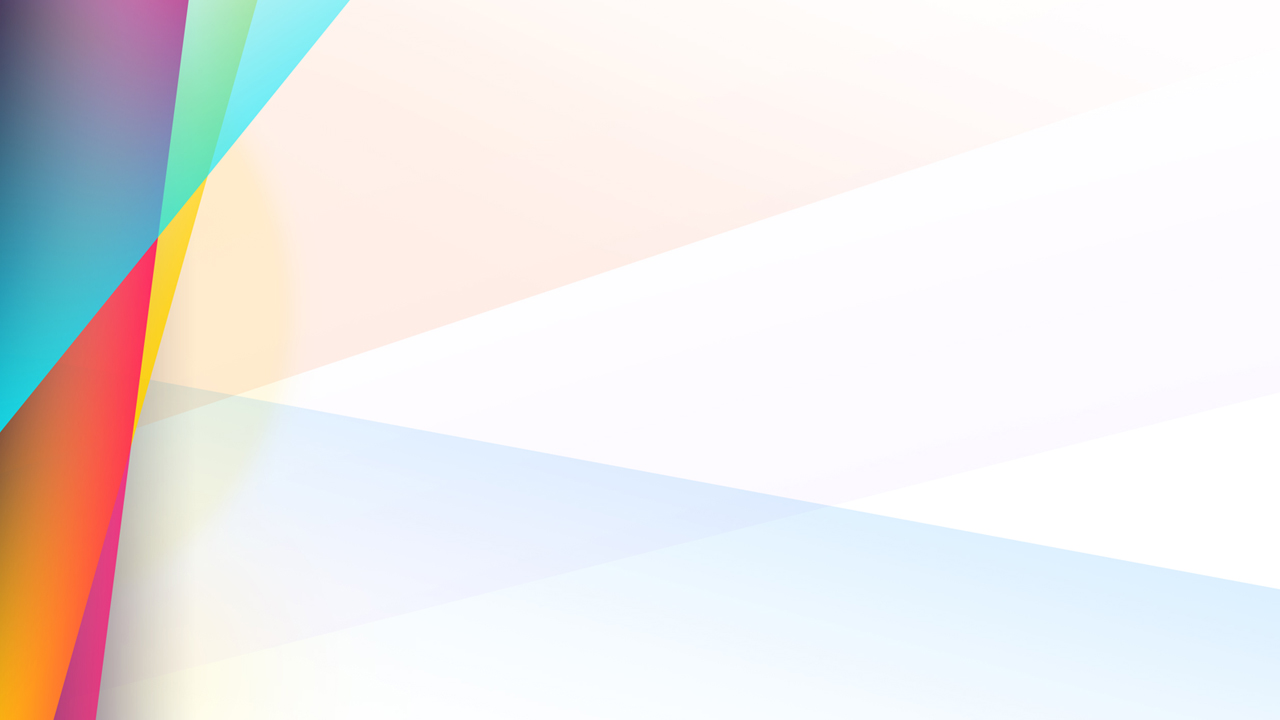 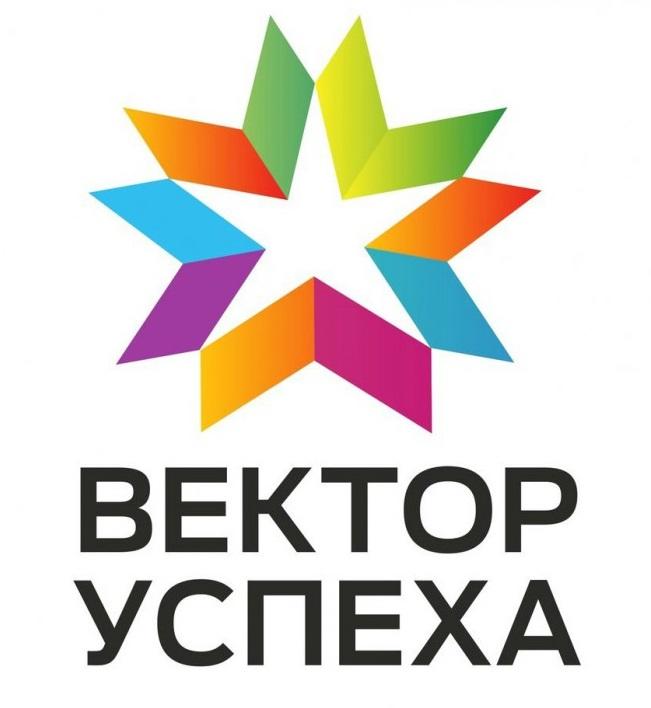 Открытое занятие
 /мероприятие
Организационный этап
Подготовительный	
Основной этап
Контрольный
Итоговый этап/Рефлексивный
Тематическая консультация городского конкурса-фестиваля открытых занятий   и воспитательных мероприятий
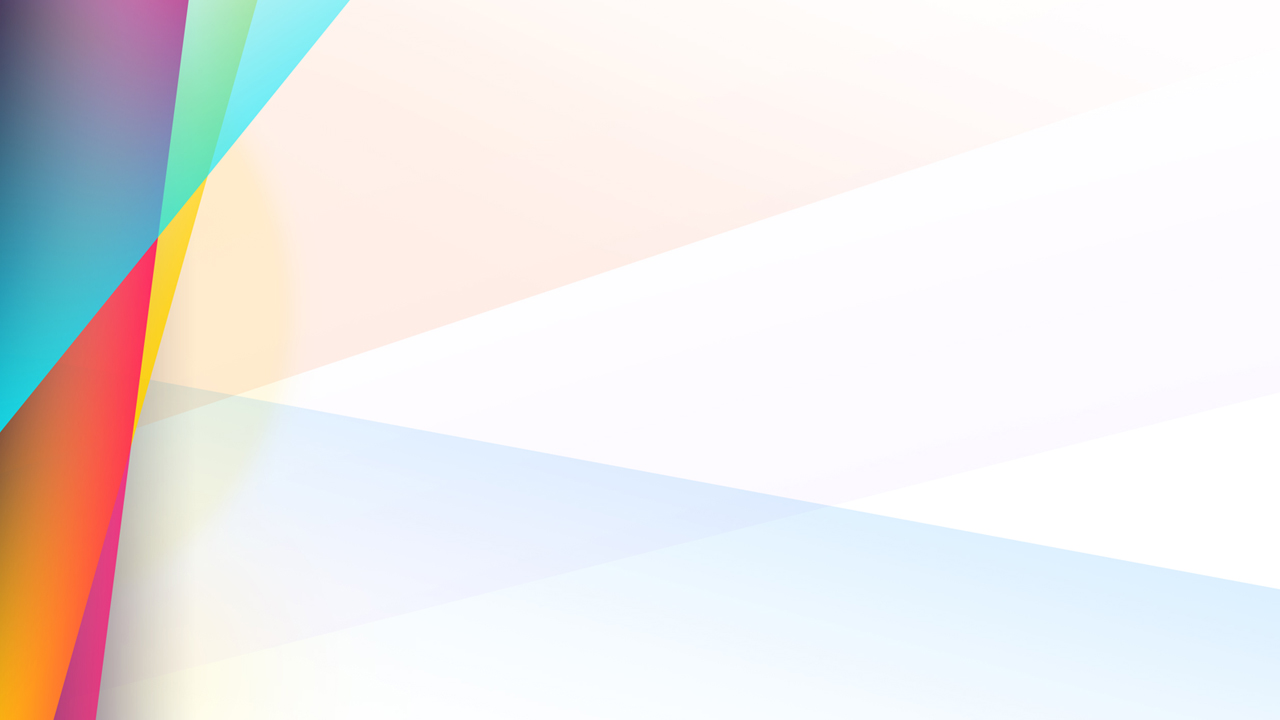 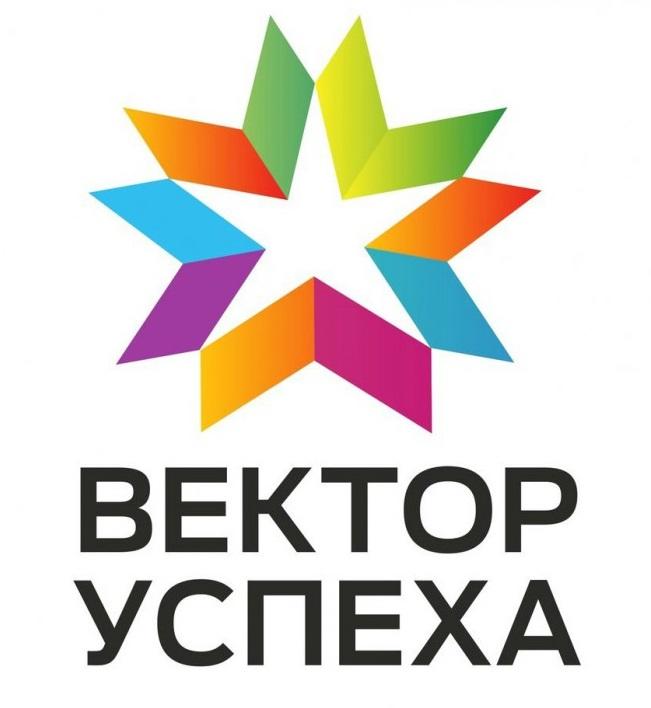 КОНСПЕКТ
Тематическая консультация городского конкурса-фестиваля открытых занятий   и воспитательных мероприятий
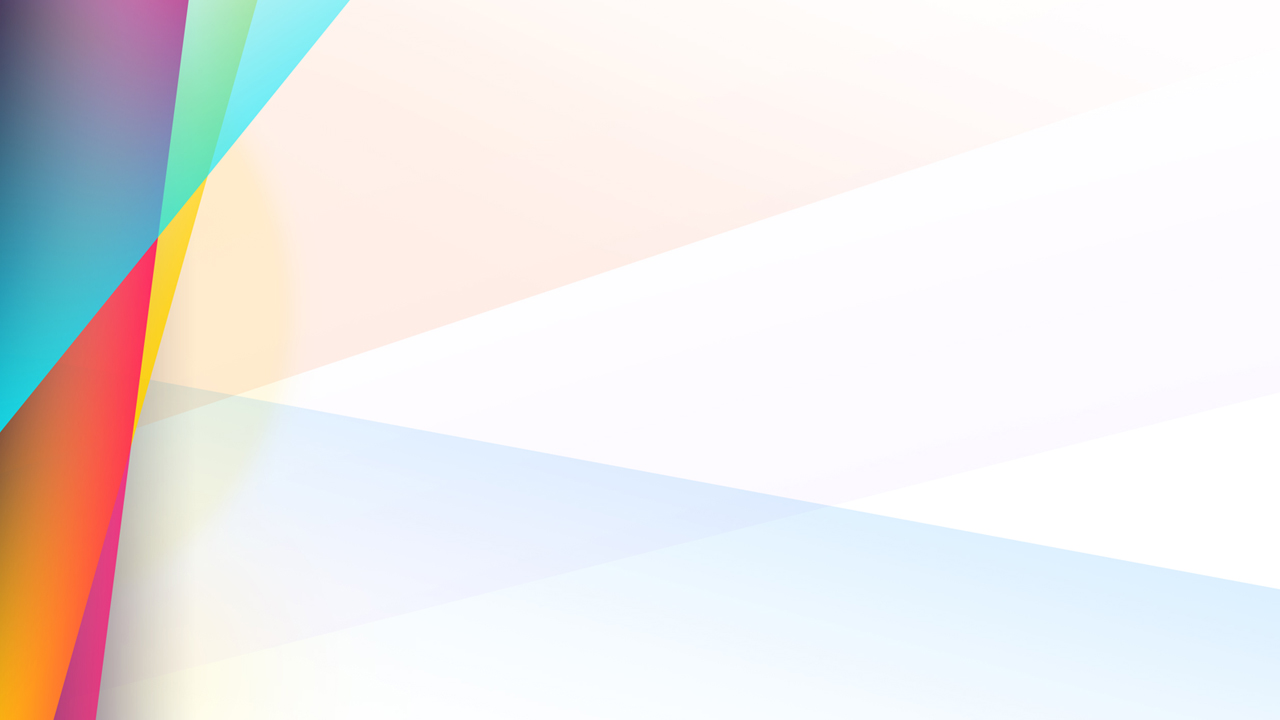 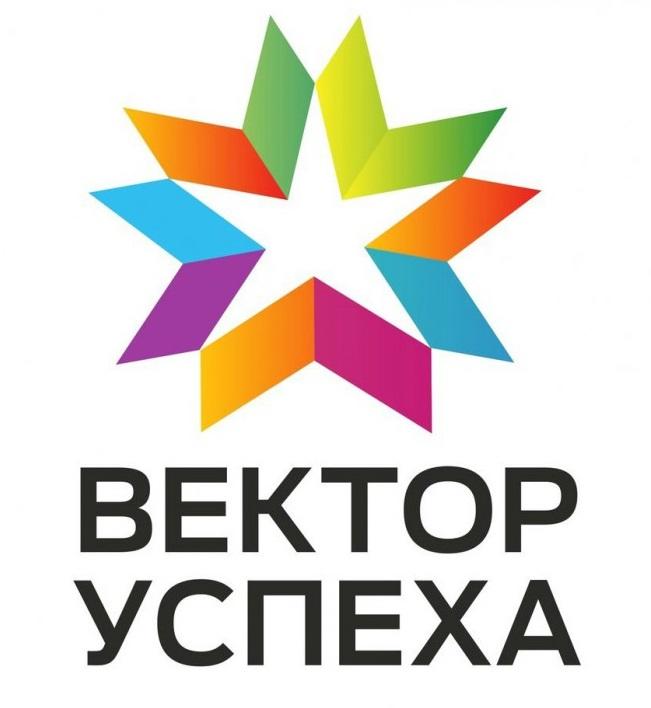 Открытое занятие
 /мероприятие
Тематическая консультация городского конкурса-фестиваля открытых занятий   и воспитательных мероприятий
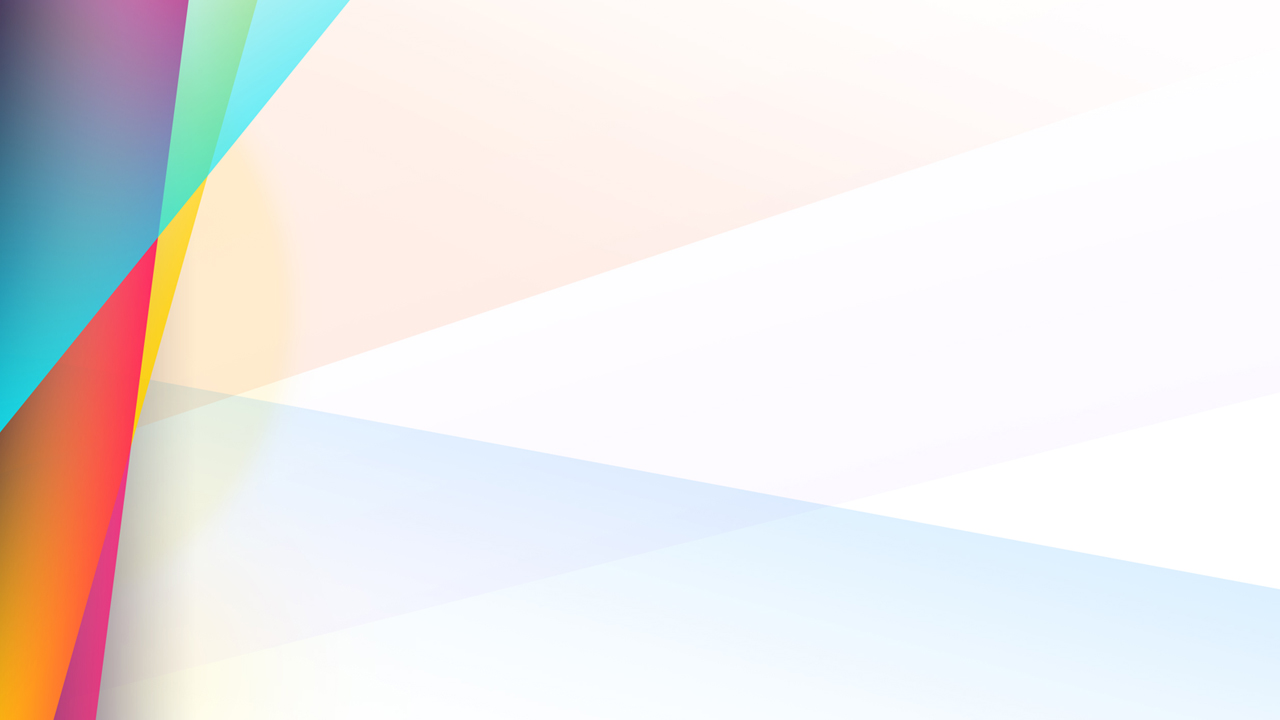 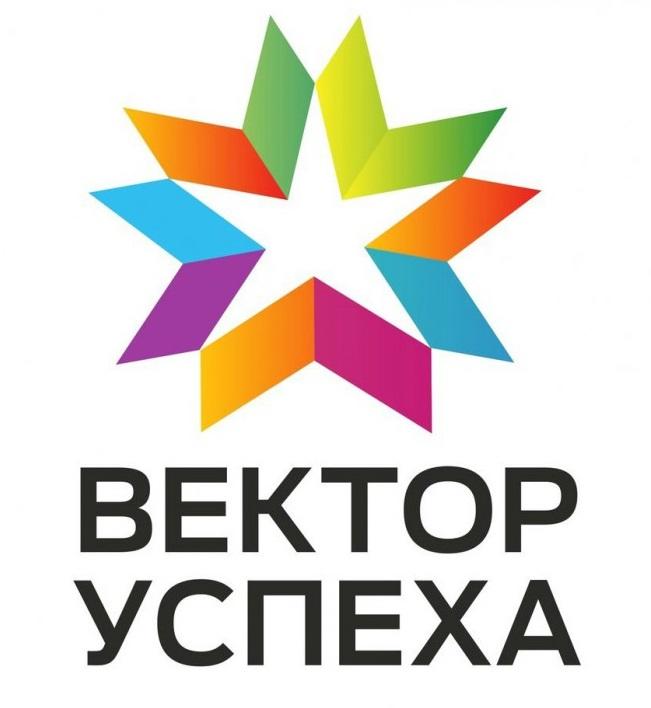 ВАЖНО !
Технологическая карта занятия
Тематическая консультация городского конкурса-фестиваля открытых занятий   и воспитательных мероприятий
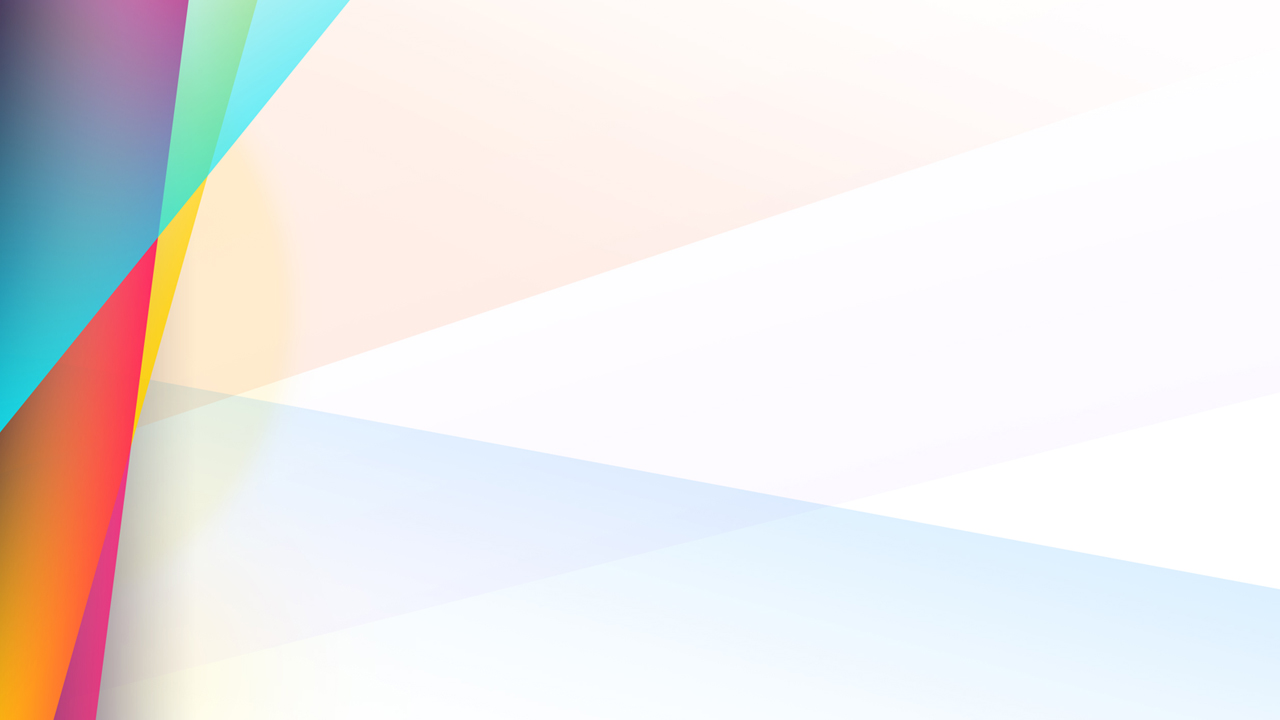 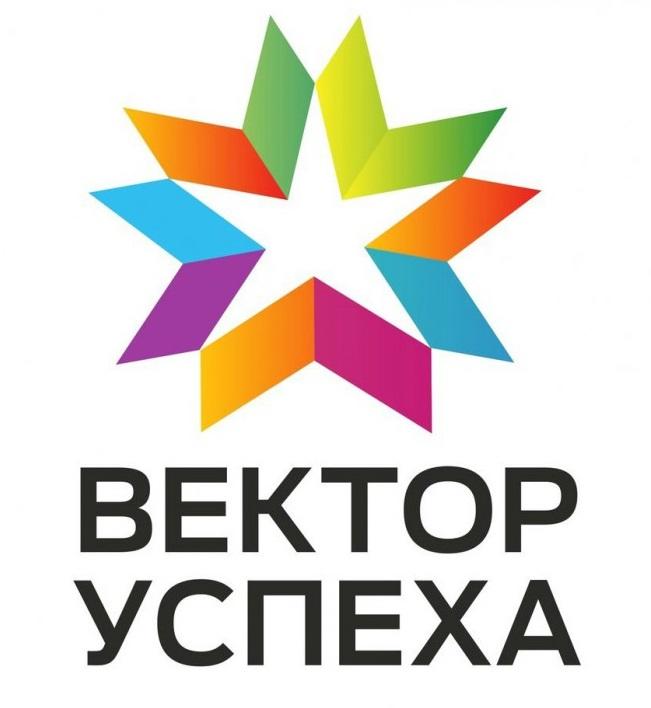 Подведение итогов
По сумме баллов за 1 и 2 этапы конкурса определяются победители и призеры, которые награждаются дипломами департамента образования администрации города Нижнего Новгорода I, II, III степеней
Тематическая консультация городского конкурса-фестиваля открытых занятий   и воспитательных мероприятий
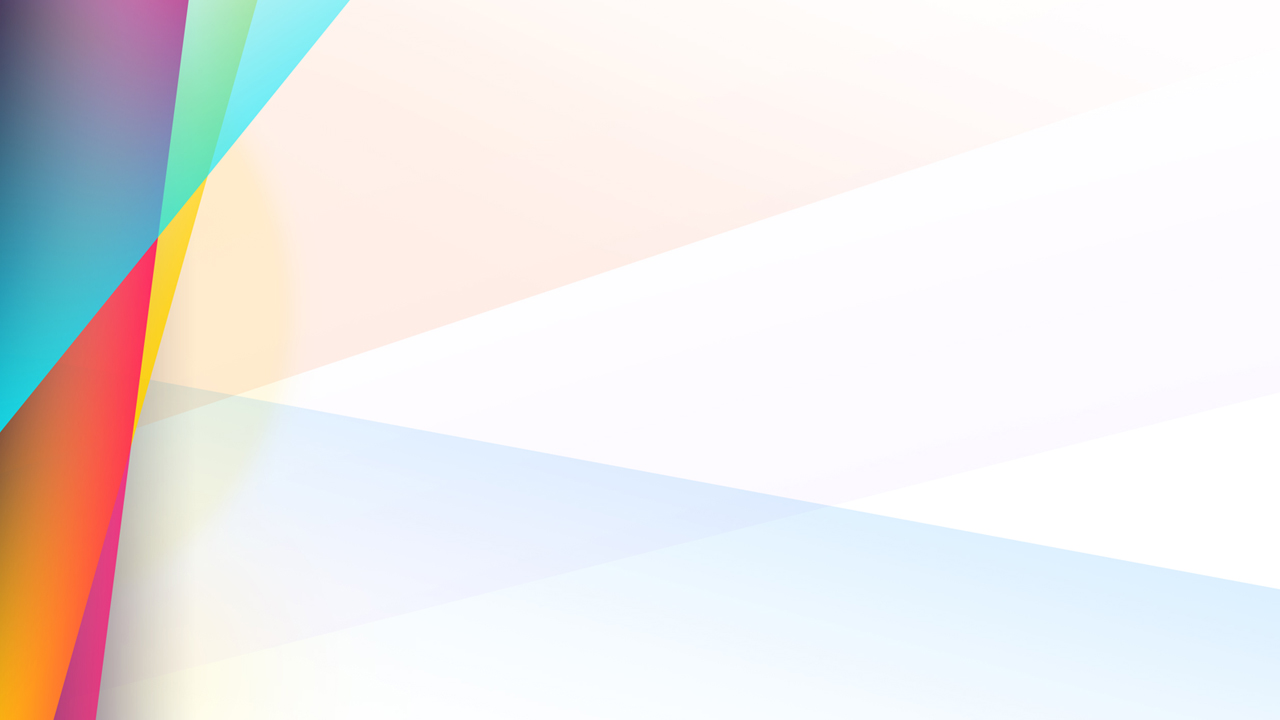 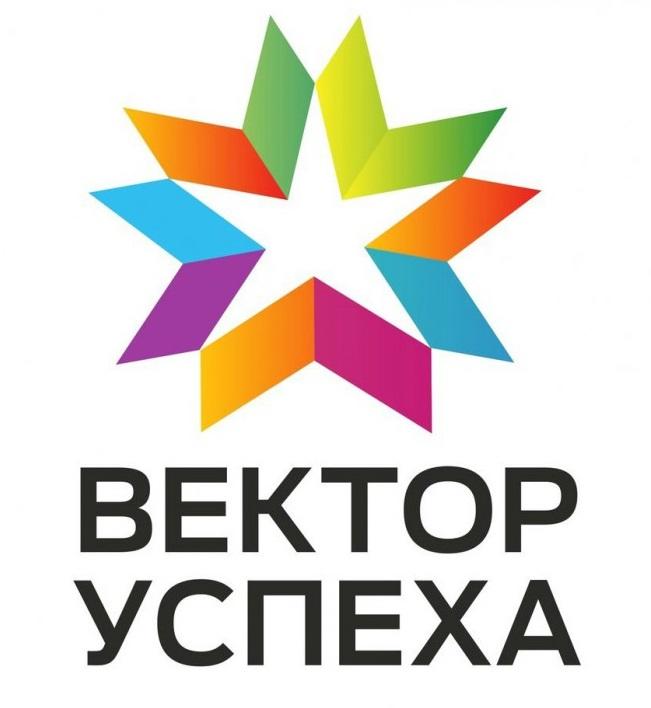 Подведение итогов
Всем участникам, прошедшим два этапа конкурса и не вошедшим в число призеров, вручаются Дипломы участника. 

Педагоги, прошедшие только один из этапов, получают свидетельства участника городского конкурса-фестиваля.
Тематическая консультация городского конкурса-фестиваля открытых занятий   и воспитательных мероприятий
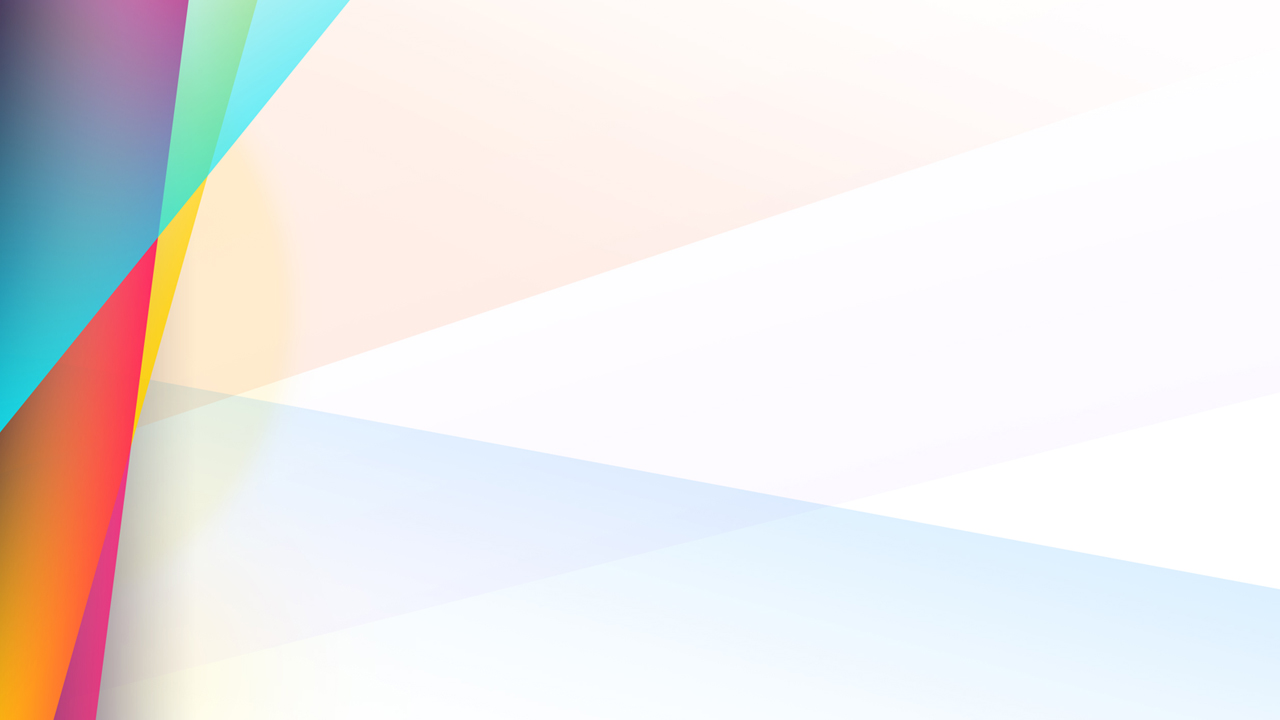 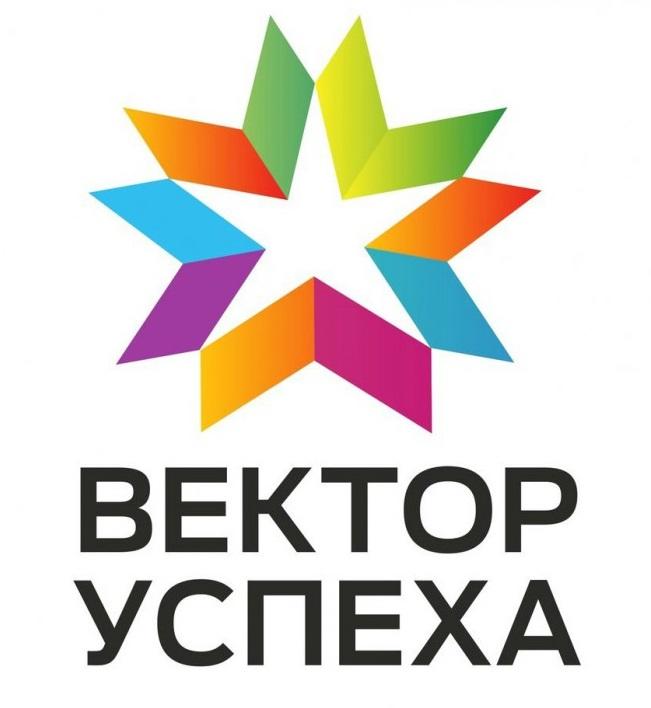 УДАЧИ!!
Тематическая консультация городского конкурса-фестиваля открытых занятий   и воспитательных мероприятий